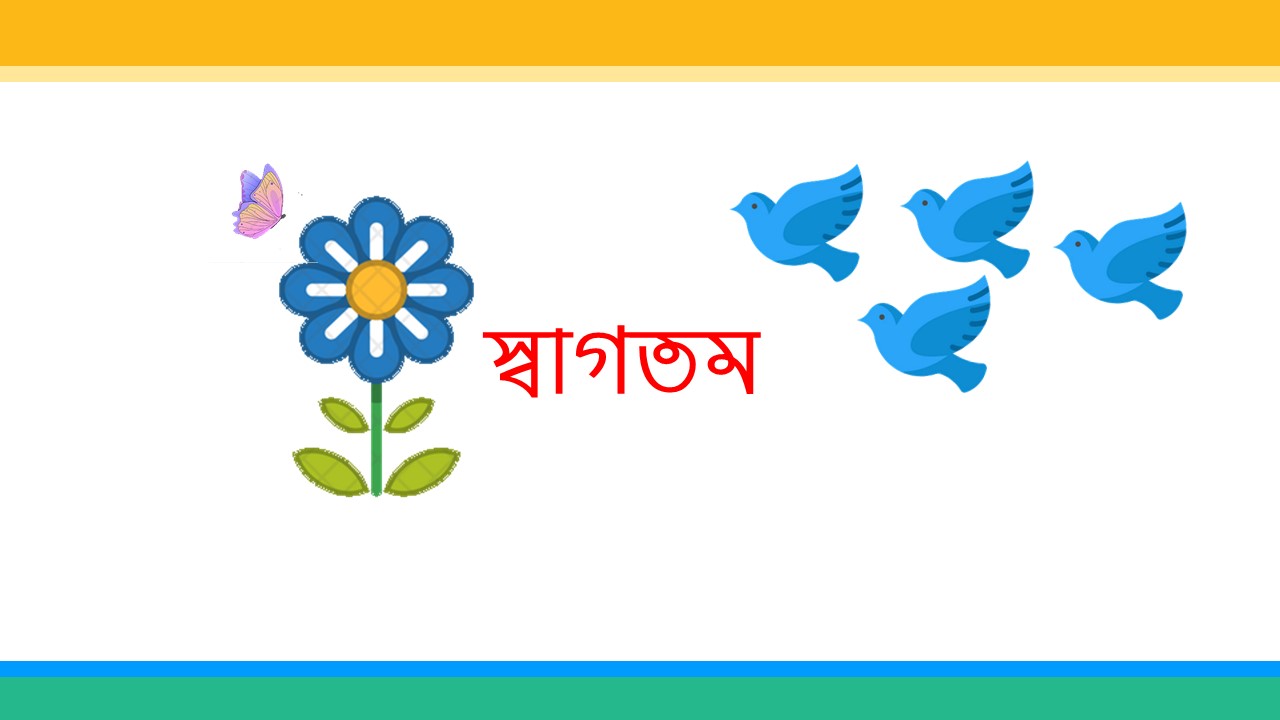 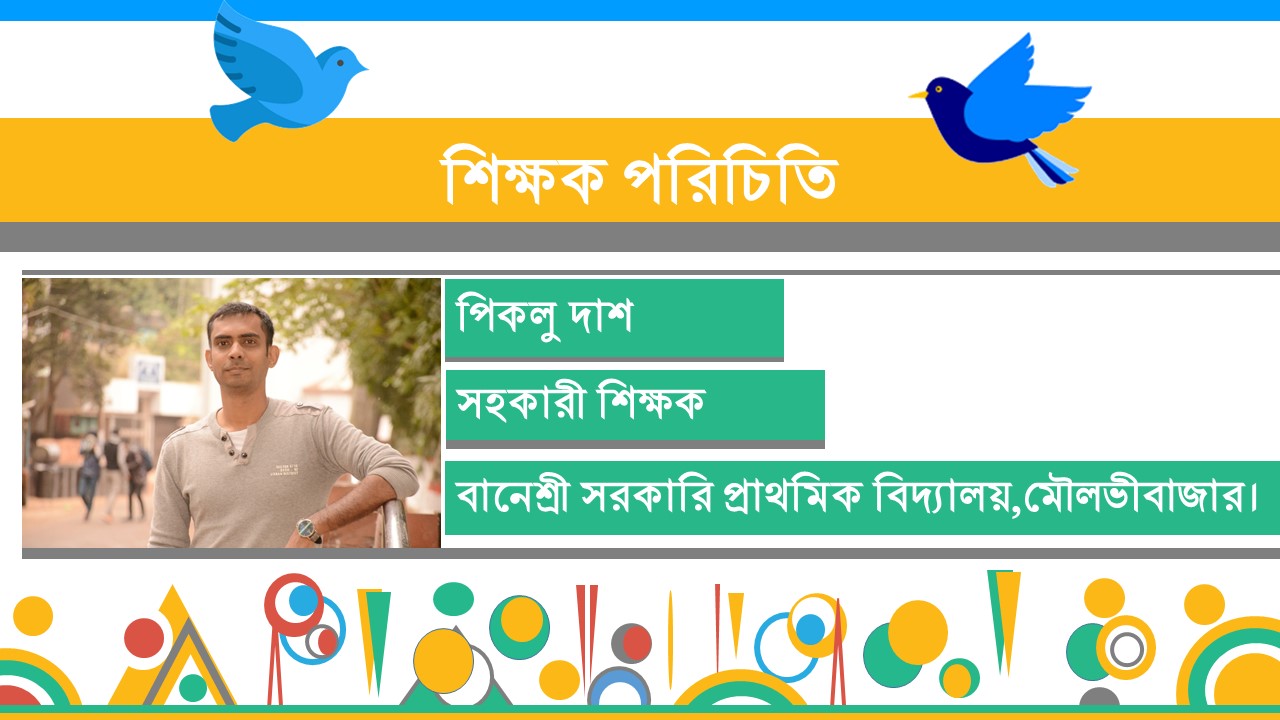 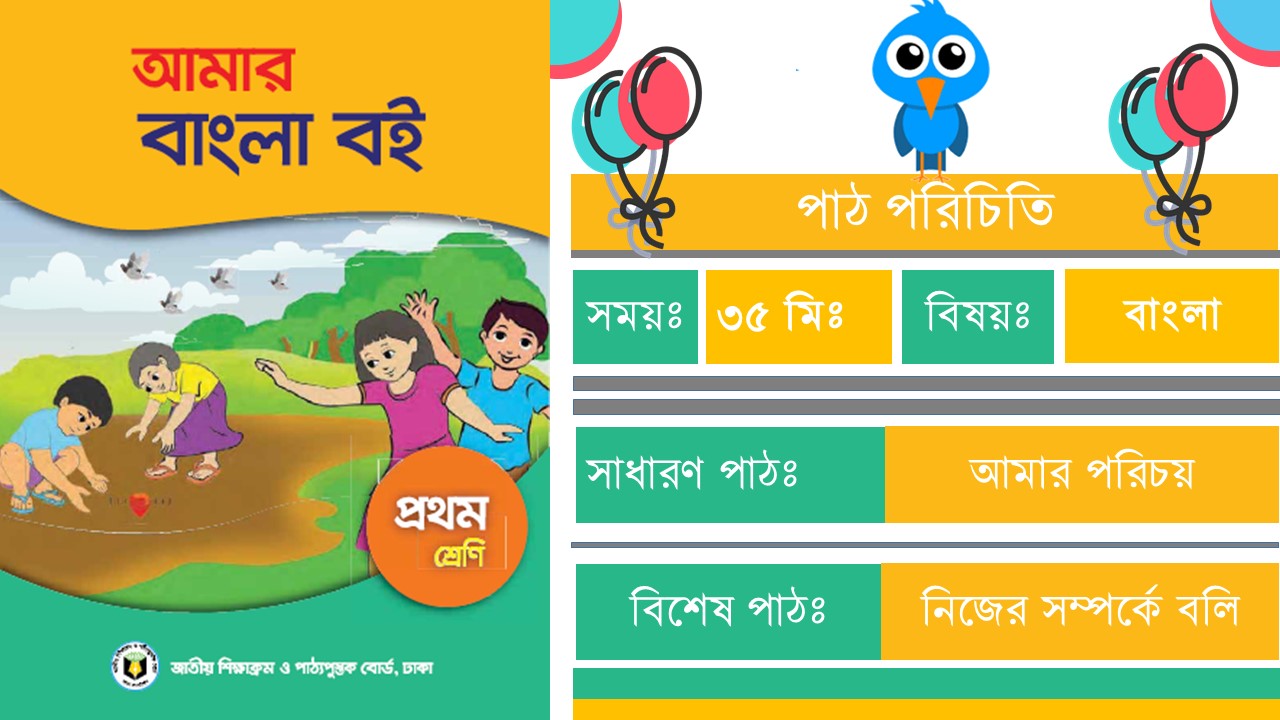 ছড়া
বাক বাকুম পায়রা
শিখনফল
২.২.১ ছড়া শুনে আনন্দ লাভ করবে ও অভিব্যক্তি প্রকাশ করবে।
শোনা
বলা
২.১.১-পাঠ্যবইয়ের ছড়া স্পষ্টভাবে বলতে পারবে।
২.১..২-পাঠ্যবইবহির্ভূত ছড়া স্পষ্টভাবে বলতে পারবে।
পড়া
লেখা
উপকরণ
পাঠ্যবই,শিক্ষক সহায়িকা,শিক্ষক নির্দেশিকা,ব্লাক বোর্ড
শিখন শেখানো কার্যাবলী
কুশল বিনিময়ের মাধ্যমে অনূকুল পরিবেশ সৃষ্টি
আবেগ তৈরি
পূর্বজ্ঞান যাচাই
নিচের ছবি সম্পর্কে বল?
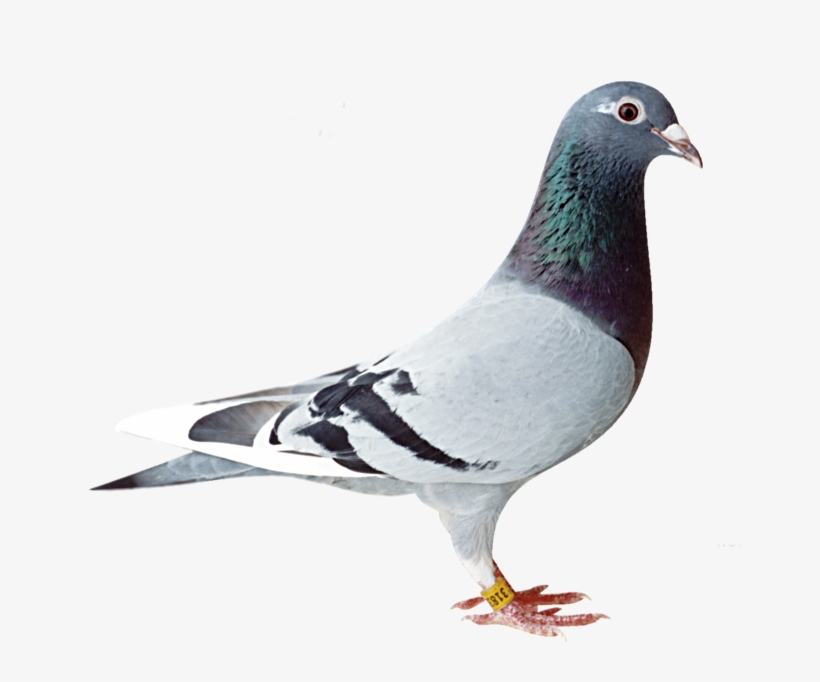 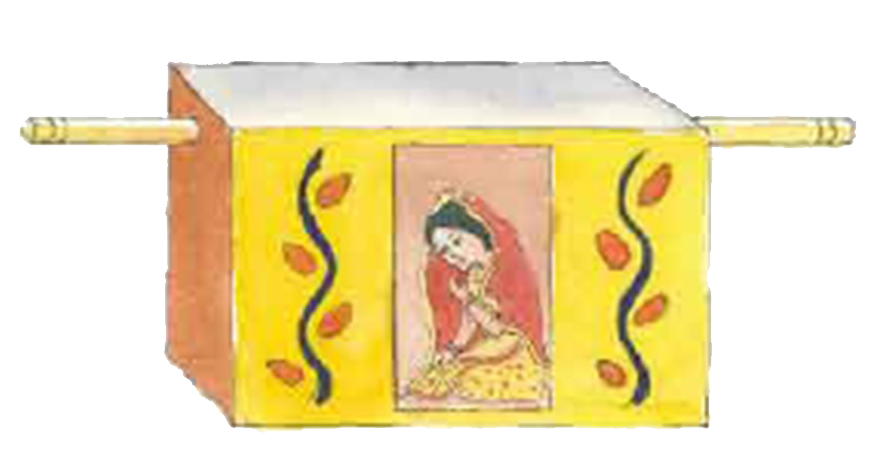 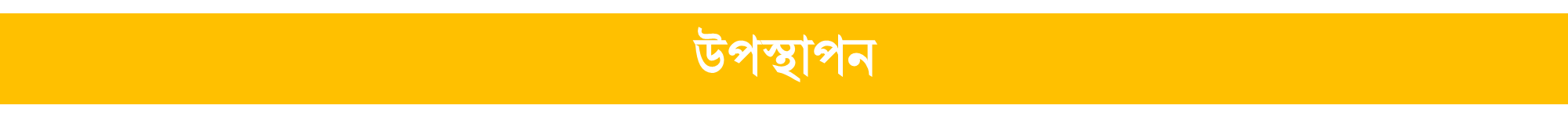 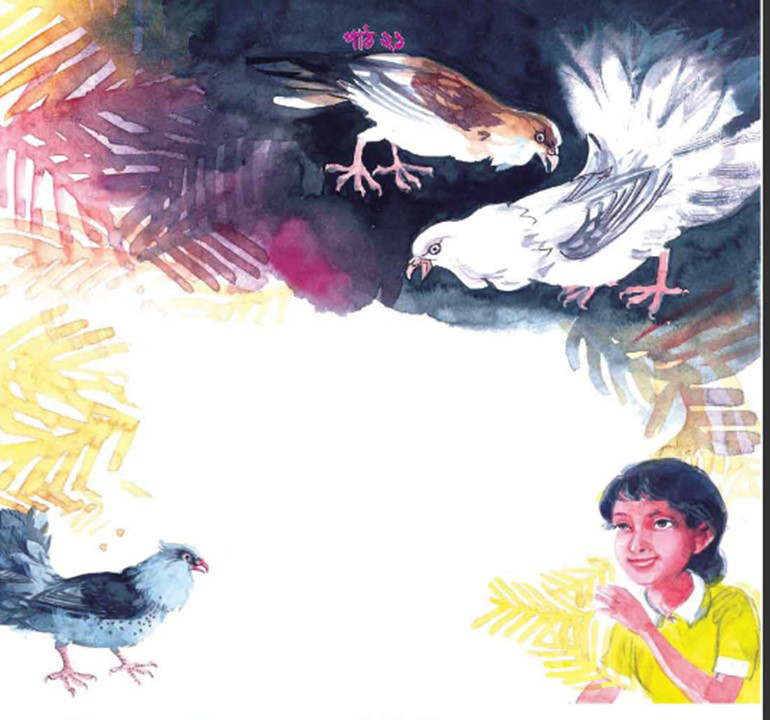 ছবিতে  কী কী দেখা যাচ্ছে বল?
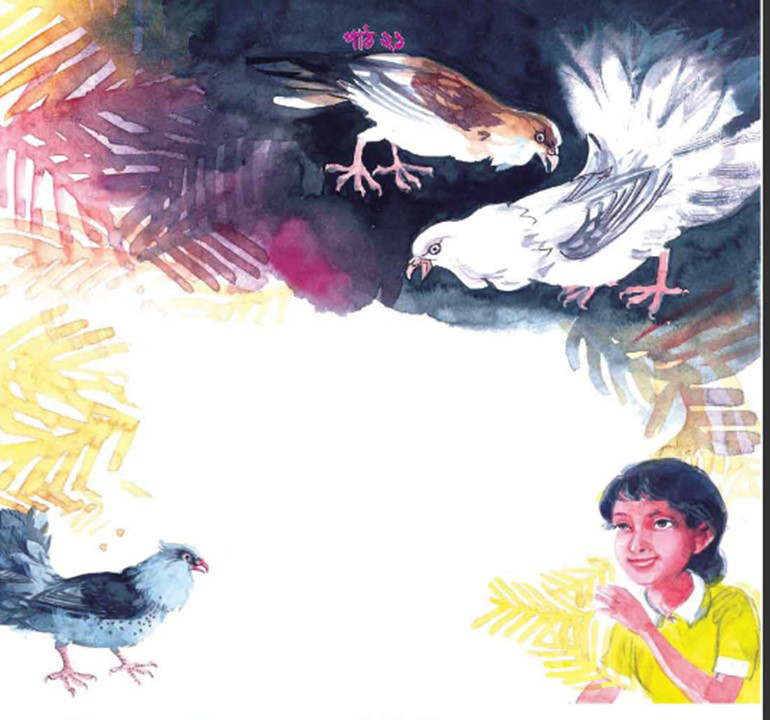 ছড়া
রোকনুজ্জামান খান
বাক বাকুম পায়রা
মাথায় দিয়ে টায়রা
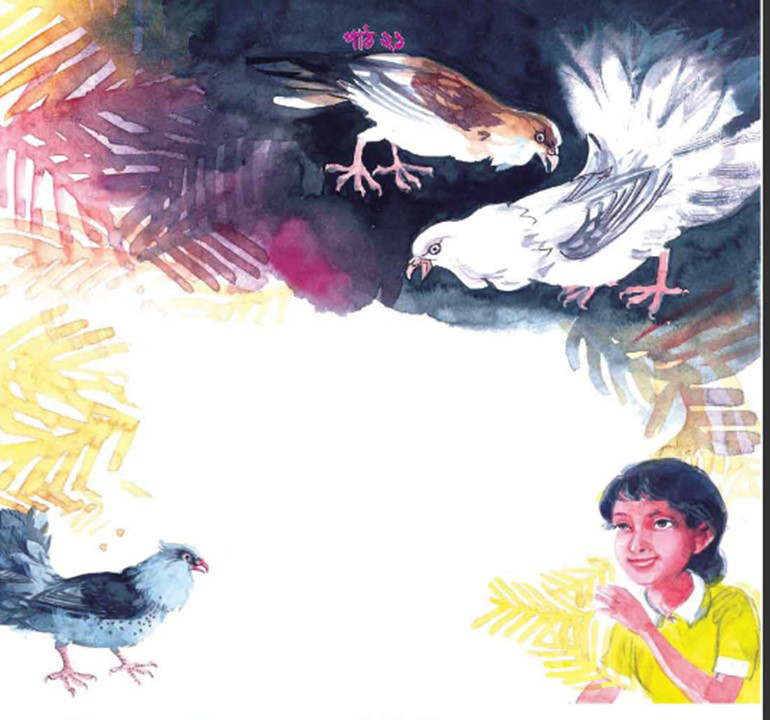 বউ সাজবে কাল কি
চড়বে সোনার পালকি।
দল-১
দল-২
ছবি দেখে বাক্য তৈরি কর ?
ছড়াটি অভিনয় সহকারে আবৃত্তি কর ।
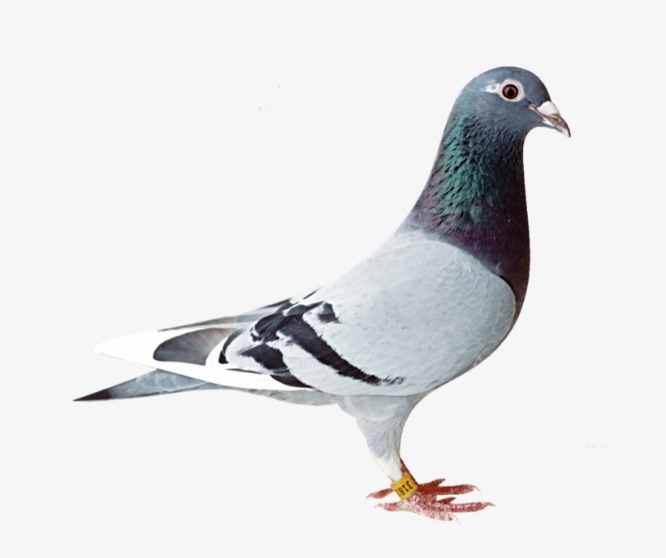 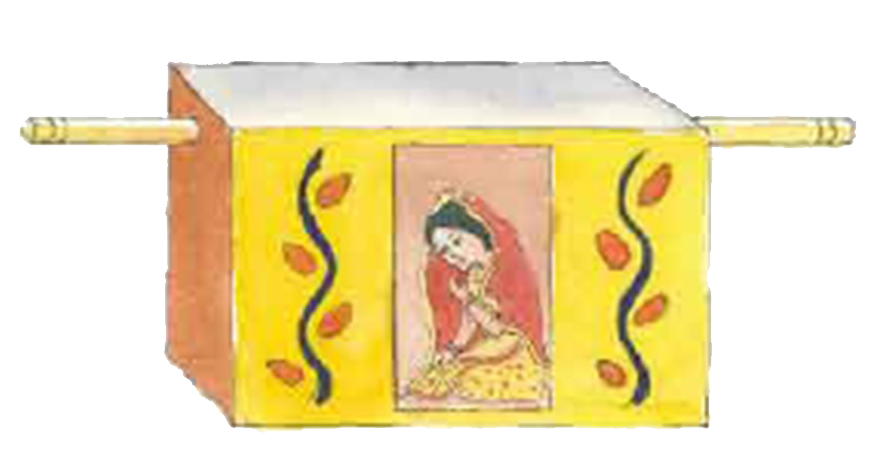 দলীয় কাজ উপস্থাপন
সারসংক্ষেপ আলোচনা
মূল্যায়ন
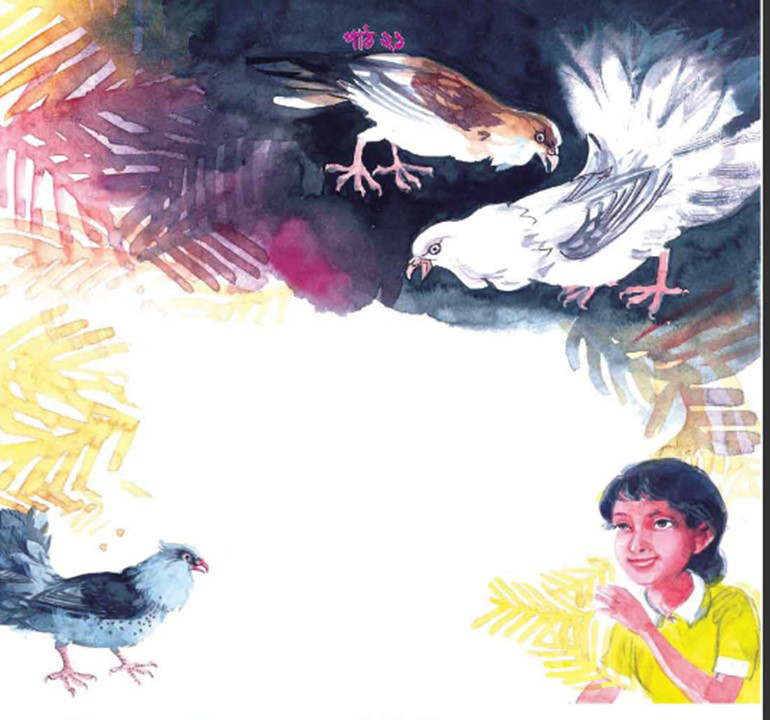 ছবি দেখিয়ে ছোট ছোট প্রশ্নের মাধ্যমে মূল্যায়ন করে নেবো।
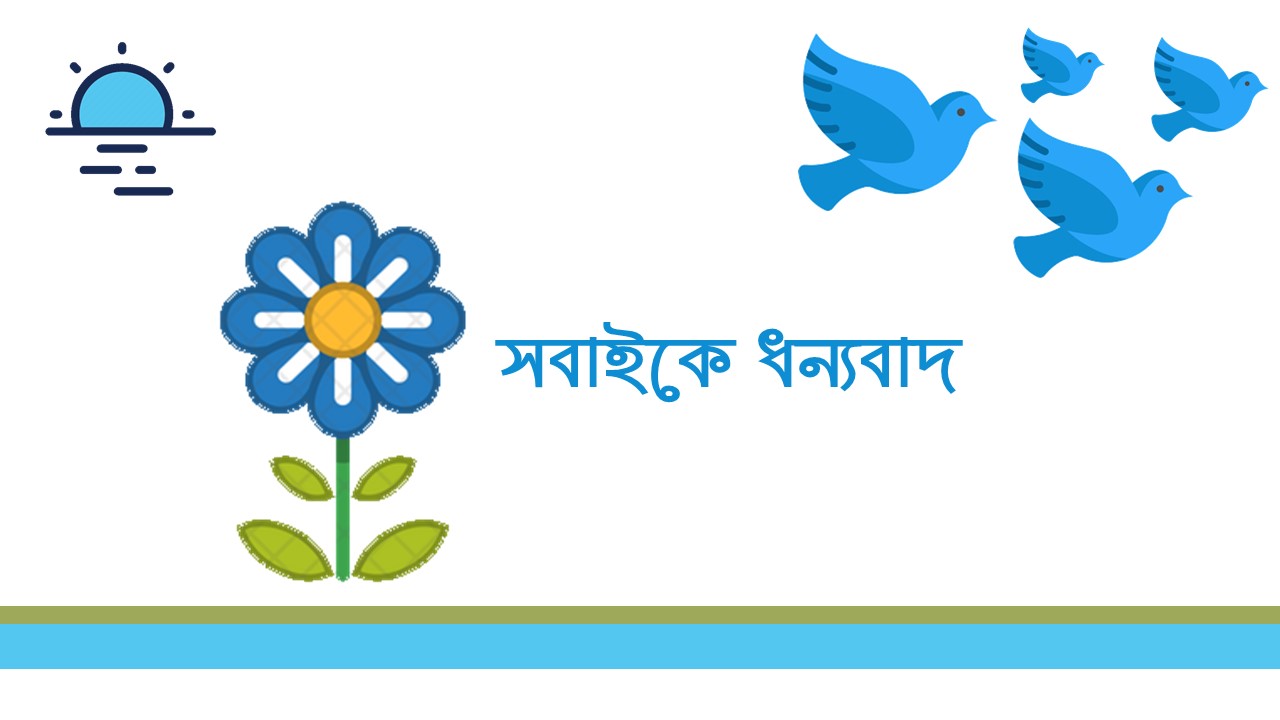